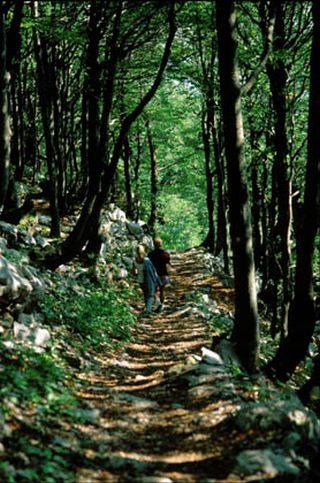 PRIMORSKA HRVATSKA -PRIRODNE LJEPOTE
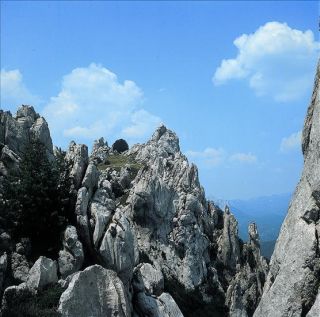 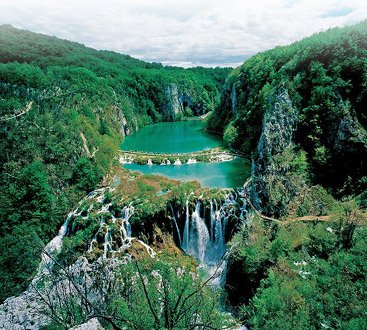 2
U primorskoj Hrvatskoj možete posjetiti 5 nacionalnih parkova
Paklenica
Mljet
Kornati 
Brijuni 
Krka
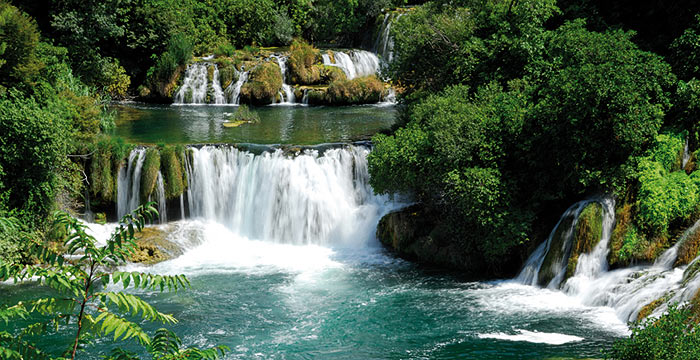 3
Paklenica
4
obuhvaća najatraktivnije dio južnog dijela Velebita

 glavna atrakcija Parka - dva impresivna klanca Velike i Male Paklenice, usječena u planinu od mora do pod same vrhove

ima više neobičnih krških reljefnih formi

izuzetno bogata i raznolika flora i fauna
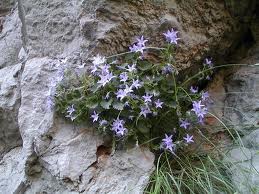 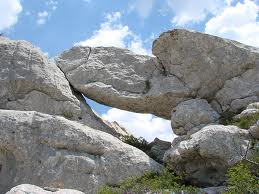 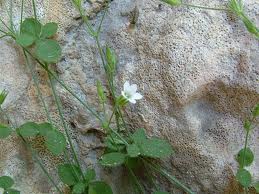 MLJET
5
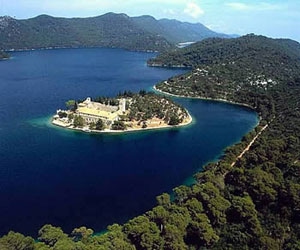 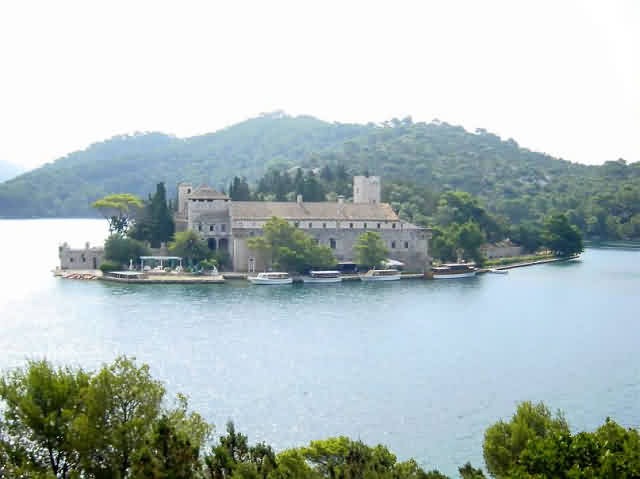 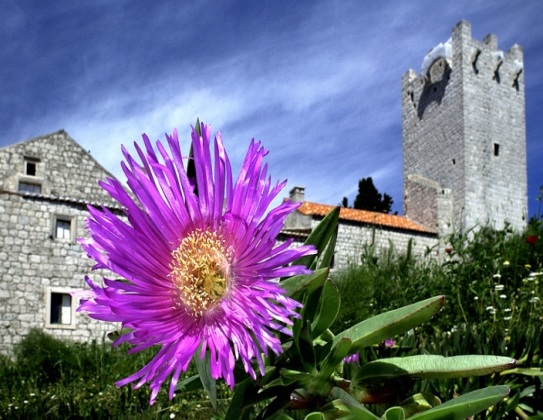 otok na krajnjem jugu Hrvatske zapadno od najpoznatijeg hrvatskog ljetovališta Dubrovnika
obuhvaća zapadni dio ovog po mnogima najljepšeg otoka na Jadranu
ima dva duboka zaljeva, koja se zbog vrlo uskih veza s otvorenim morem nazivaju jezerima
 bujna i raznolika sredozemna vegetacija

 bogata kulturna baština, kompleks benediktinskog samostana iz 12. stoljeća na malom otočiću usred jezera-zaljeva
KORNATI
6
su najrazvedenija otočna skupina cijelog Sredozemlja 
labirint mora i kamena 
sastoji se od oko 140 nenaseljenih otoka, otočića i hridi 
 površina od svega sedamdesetak četvornih kilometara
ističu se brojnim bizarnim oblicima i neobičnim reljefnim strukturama, te osobito visokim klifovima
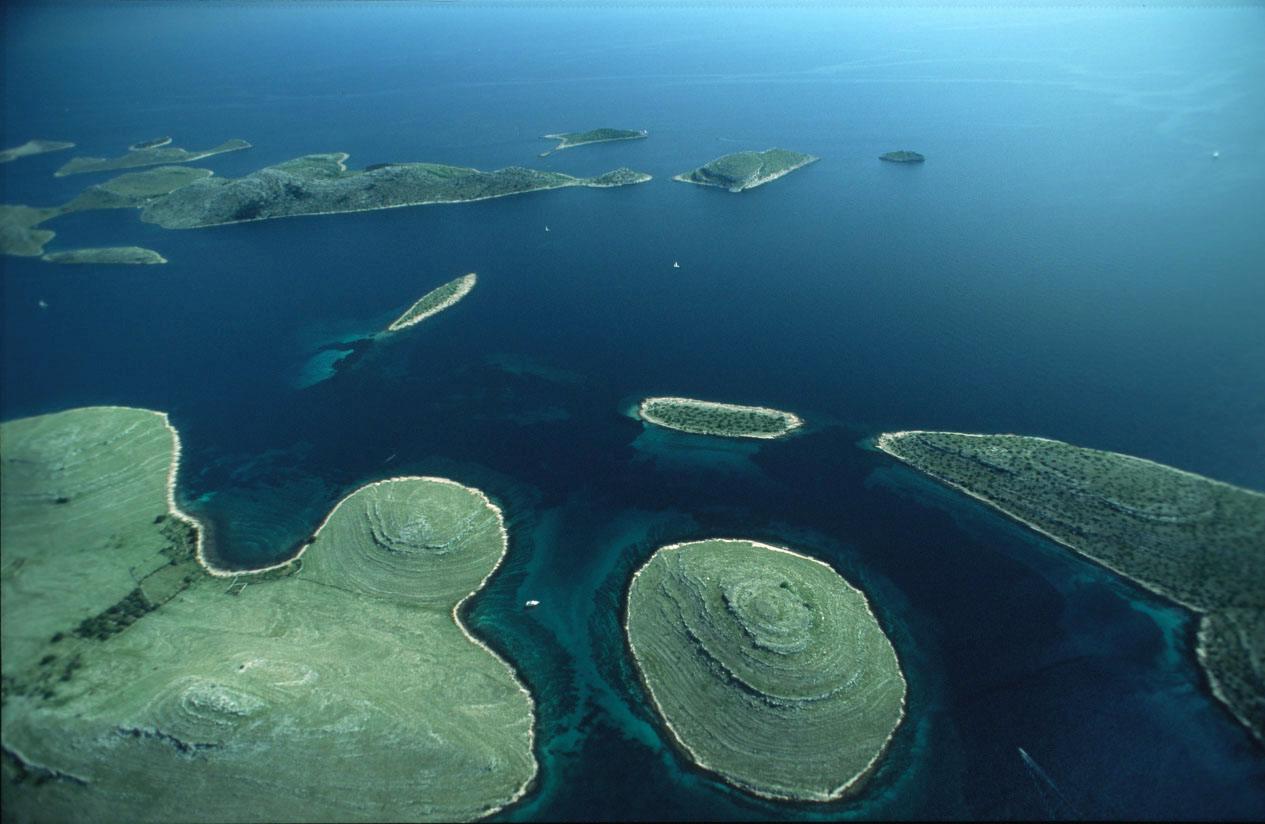 BRIJUNI
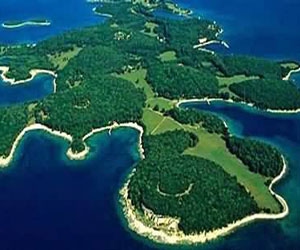 7
su skupina od dva veća i dvanaest otočića uz zapadnu obalu Istre nedaleko od Pule

pod zaštitom je ne samo cijelo otočje, nego i okolno more
Brijunski otoci su poznati po očuvanoj sredozemnoj 
   vegetaciji hrasta crnike, visoke makije te borova i          čempresa, djelomično oblikovanoj kao pejzažni park

tu je i safari park s egzotičnim biljojedima te vrijedna kulturna baština iz rimskog i bizantskog razdoblja 

zbog izuzetne ljepote otoci su još od početka stoljeća omiljeno ljetovalište za strance
KRKA
8
među rijekama hrvatskog krša svakako najčudesnija
 poznata  po brojnim vodopadima, koji su, nastali taloženjem sedre
Nacionalni park obuhvaća najveći dio toka rijeke s okolnim priobalnim prostorom povijesnog grada Knina do drugog povijesnog gradića Skradina
 nakon veličanstvenih slapova rijeka postepeno najprije prelazi u Prokljansko jezero, a nakon toga u duboki morski zaljev, u kojem se smjestio grad Šibenik
među brojnim vodopadima osobitom ljepotom ističu se Skradinski buk i Roški slap
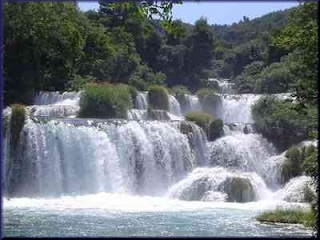 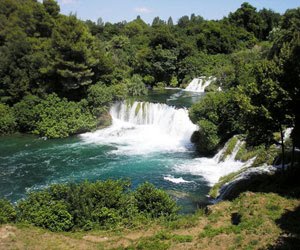